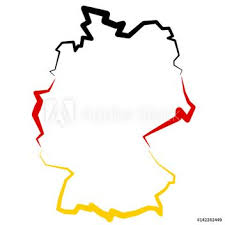 DEUTSCHLAND
Kilka bardziej i mniej znanych informacji o naszych zachodnich sąsiadach.
Hallo!
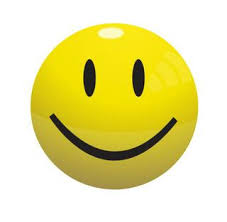 W dzisiejszej prezentacji chciałabym przedstawić Wam kilka informacji dotyczących Niemiec
Znajdziecie tu informacje o różnej tematyce
Mam nadzieję, że będą dla Was troszkę inną formą poznania tego co związane z naszymi zachodnimi sąsiadami
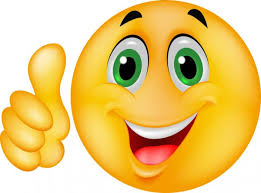 Flaga Niemiec jest czarno-czerwono-złota
Schwarz
                       
                     Rot
                
                 Golden
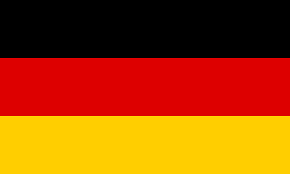 Prezydentem Niemiec jest 
Frank-Walter Steinmeier


Kanclerzem Niemiec jest
Angela Merkel
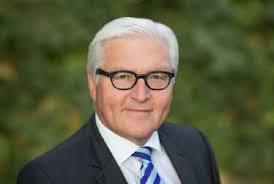 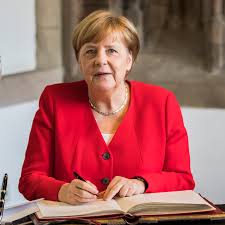 W Niemczech mieszka ponad 2 miliony Polaków
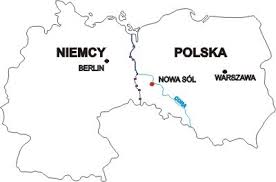 Największe miasta w Niemczech
Berlin
    Hamburg
        Frankfurt nad Menem
            Kolonia
                Monachium
                    Stuttgart
                        Dortmund
                            Hannover
                                Brema
                                    Drezno
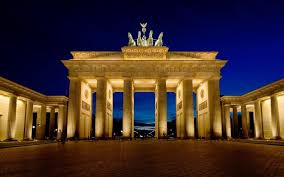 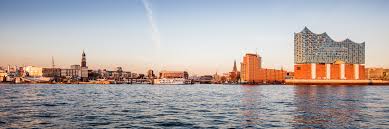 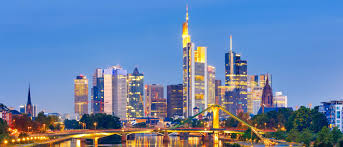 Hamburg – „niemiecka Wenecja”
W Hamburgu jest ponad 2000 mostów
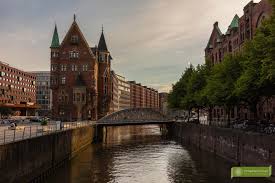 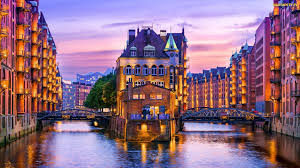 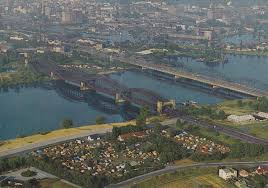 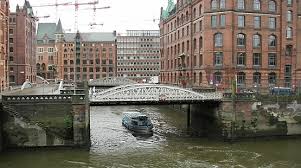 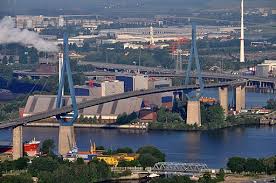 Weihnachtsbaum
To właśnie z Niemiec 
przywędrował do nas 
zwyczaj przystrajania 
choinki
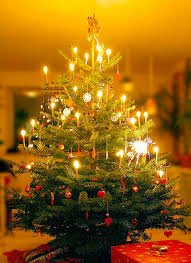 Oktoberfest
Wielki festyn ludowy, często nazywany
świętem piwa, na który zjeżdżają się  ludzie 
z różnych stron 
nie tylko Europy
ale i świata.
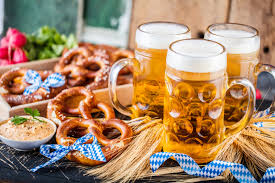 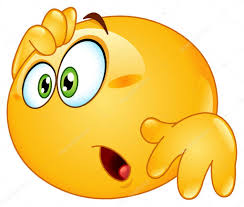 !!!
Prawdopodobnie w Niemczech jest 
300 gatunków chleba
1000 rodzajów kiełbas
6000 rodzajów piwa
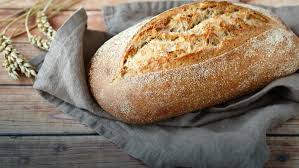 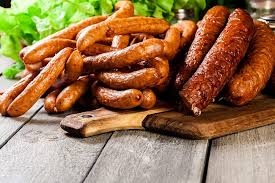 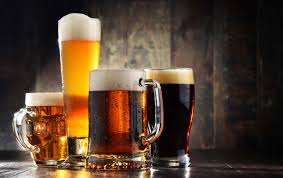 Oceny w szkole – w niemieckich szkołach najlepszą oceną jest 1 (jest to odpowiednik polskiej 6)
Polska 
6                                   1


Niemcy

1                                     6
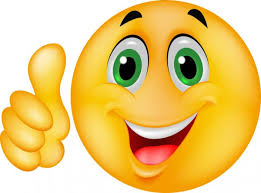 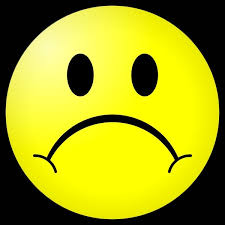 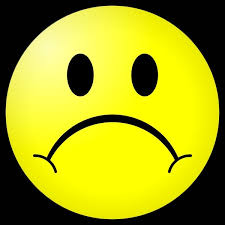 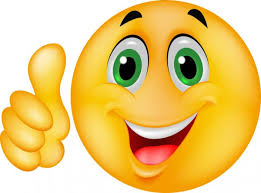 Popularne nazwiska
Nowak  vs  Müller
w Polsce najbardziej popularnym nazwiskiem jest „Nowak” a w Niemczech „Müller”
Odbierając telefon w Niemczech
nie mówi się „słucham” tylko podaje 
nazwisko
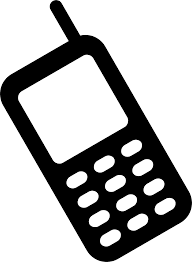 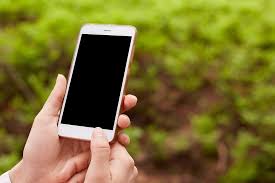 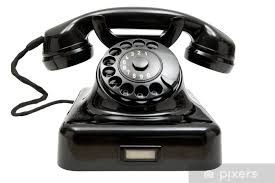 „die Daumen drücken”
Zwyczaj „trzymania kciuków” 
został również zapożyczony od 
naszych niemieckich sąsiadów
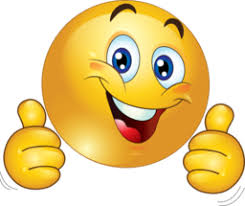 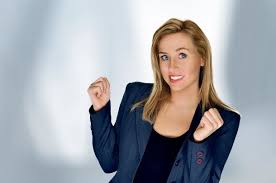 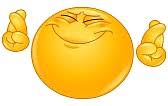 Popularny napój Sprite powstał w Niemczech jako Fanta Klare Zitrone (Czysta Cytrynowa Fanta).
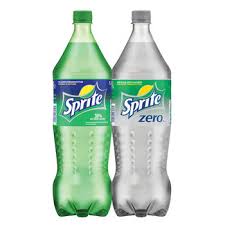 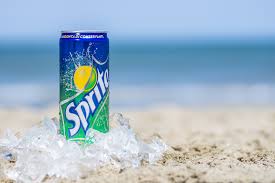 Co jeszcze pochodzi z Niemiec?
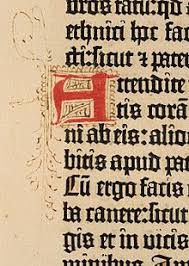 Druk i pierwsza drukowana książka
Rower
Lodówka
Filtry do kawy
Poduszka powietrzna
Silnik Diesla
mp3
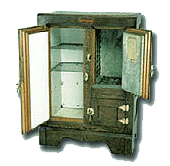 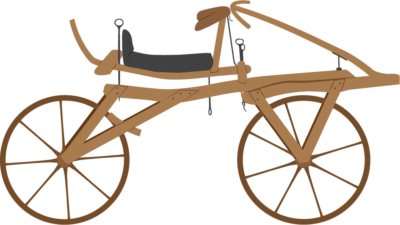 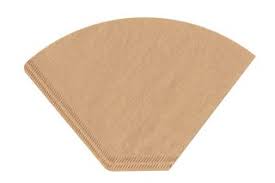 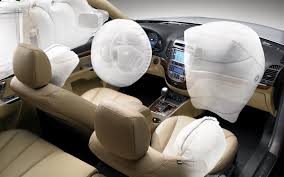 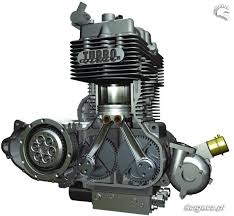 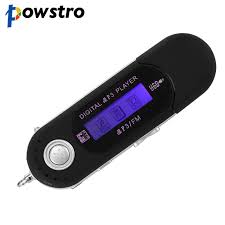 Najpopularniejszym “łamańcem językowym” w Niemczech jest :
Zwei schwarze schleimige Schlangen sitzen zwischen zwei spitzigen Steinen und zischen. 
Jest to opowieść o dwóch czarnych wężach, które siedzą pomiędzy dwoma spiczastymi kamieniami i syczą.
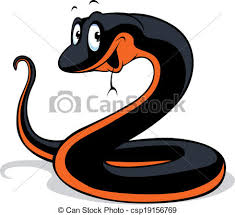 Taxi
W Niemczech wszystkie taksówki są beżowe. Wygląd ten został oficjalnie określony przez prawo w 1971 roku jako „Elfenbein” czyli  kolor kości słoniowej.
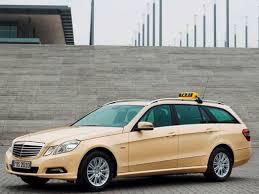 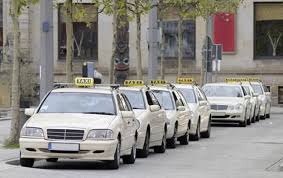 Ampelmann
W latach 60-tych niejaki Karl Peglau (psycholog transportu) zastanawiał się, jak zapobiegać rosnącej liczbie wypadków na ulicy z udziałem pieszych.
Po badaniach ustalił , że ludzie reagują z większą sympatią i uwagą na ciekawsze symbole niż na sam zielony lub czerwony kolor sygnalizatora świetlnego:)
Od tego czasu sygnalizatory świetlne dla pieszych w Berlinie mają postać ludzików, zielonych bądź czerwonych, tzw. Ampelmann 
(z niemieckiego:  die Ampel - sygnalizator świetlny, der Mann - człowiek)
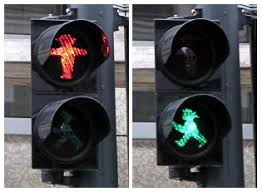 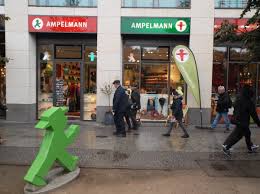 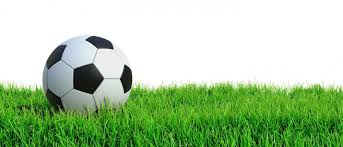 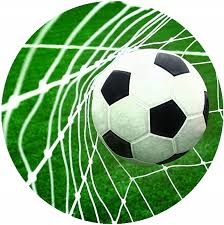 Fußball
W Niemczech jest najwięcej 
fanklubów piłki nożnej
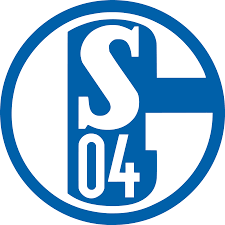 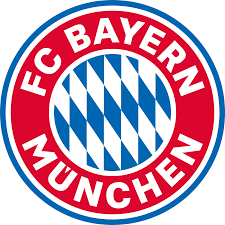 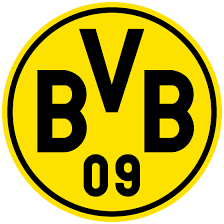 Miejsca warte zobaczenia
Zamek Neuschwanstein nazywany „bajkowym zamkiem”
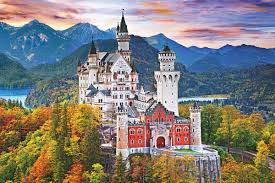 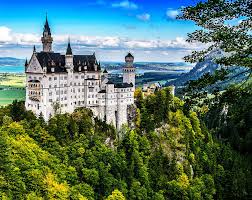 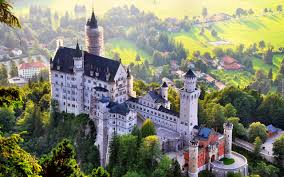 Miejsca warte zobaczenia
Katedra w Kolonii (Kölner Dom)
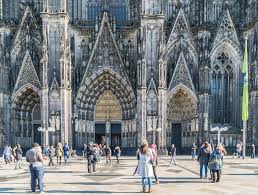 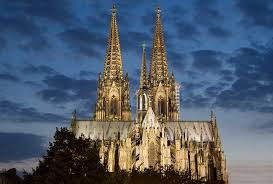 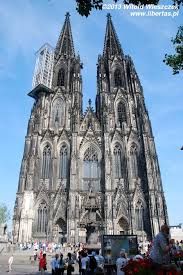 Miejsca warte zobaczenia
Schwarzwald
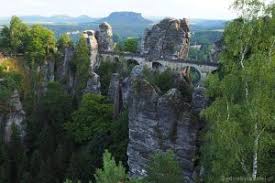 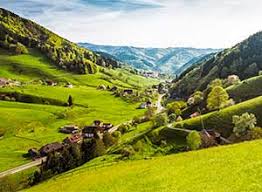 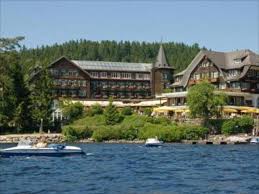 Miejsca warte zobaczenia
Alpy
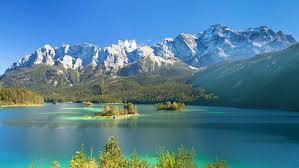 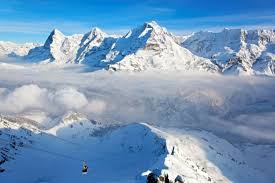 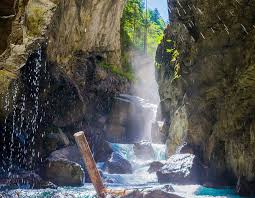 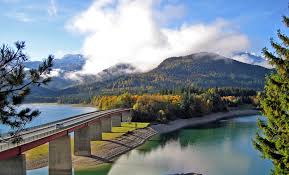 Tschüss!
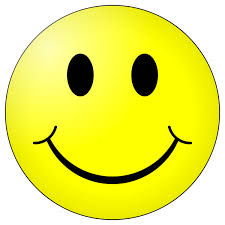